Acute and chronic renal failure
By
       Ahmed Esharawy
               Assistant Lecturer of medicine and cardiology 
          Sohag University
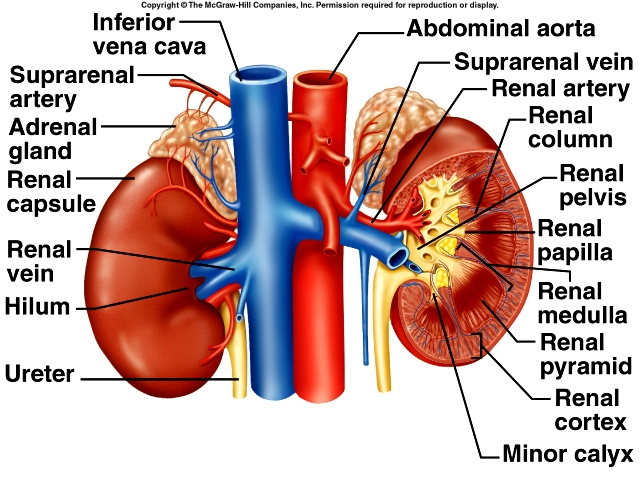 Functions of the kidney
Kidneys make up 1 % of body mass, but receive  about 25% of cardiac output.
Kidney has 3 major functions:
1. Filtration of blood
Removes metabolic wastes from the body, esp. those containing nitrogen
2. Regulation:
		Blood volume and composition
		Electrolytes
		Blood pH and blood pressure
3. Production of hormones as erythropoitin
Acute Renal Failure
Definition
Sudden and usually reversible loss of renal function, which develops over days or weeks.
It usually accompanied by a reduction in urine    volume.
Causes of Acute renal failure
Pre-renal causes:
1- heart failure
2- blood or fluid loss as :
        Hemorrhage- diarrhea- burns 
3- renal artery occlusion
Pre-renal causes lead to kidney under-perfusion >> rapidly progressive changes>> acute tubular necrosis.
Causes, continued
Intrinsic Renal causes
 1- acute tubular necrosis
   Ischemic from prerenal causes.
   Bacterial toxins.
   Drugs as gentimicin.
2-Glomerular diseases
    Primary.
    Secondary : Systemic lupus.
3- interstitial diseases.
    analgesic nephropathy
Post- renal causes:
-Stones
Tumors
Prostatic enlargment
Clinical assessment
There may be marked hypotension with signs of poor peripheral perfusion as cold sweaty hands.
Postural hypotension
The cause of decreased renal perfusion may be obvious as hemmorhage or burnes .
But in some cases, the cause may be concealed as GIT bleeding, fracture femur.
Uremic features as nausea, anorexia, and vomiting followed by drowsiness, confusion, muscle twitches, fits and coma.
Tachypnea due to acidosis or pulmonary edema .
Pulmonary edema from excessive fluid intake relative to urine output.
Anemia due to blood loss, hemolysis and decreased erythropoietin production.
Alternation in Urine volume>>> patient is usually oliguric ( Urine volume < 500 ml\day), 
Anuria is rare and if present indicates post renal obstruction.
Rise in Urea and creatinine.
Disurbance in electrolytes, fluid and acid base balance 
   1- hyperkalemia            2- dilutional hyponatremia                3- metabolic acidosis    4- hypocalcemia
Managment
Establish and correct cause of acute renal failure.
If hypovolemia is present , restore blood volume as rapidely as possible ( with blood, plasma or isotonic saline).
Monitoring of central venous pressure to assess the rate of fluid administration.
Correction of hyperkalemia ( serum K > 6mmol\L) by:
1- I.V calcium gluconate.
2-Inhaled B2 agonist as salbutamol.
3-I.V glucose and insulin
4-Ion- exchange
5- dialysis
Correction of metabolic acidosis
1- correction of blood volume will correct acidosis
2- Sodium Bicarbonate IV
Dialysis in patients with pulmonary edema and anuria to remove excess fluids.
Protien restriction to decrease urea and creatinine
Control of infections.
Chronic Renal Failure
Definition
Irreversible deterioration of renal function which develops over a period of years.
Initially , it is manifest only as a biochemical abnormalities then loss of excretory, metabolic and endocrine functions of the kidney leads to the clinical symptoms and signs of renal failure>>> Uremia.
Aetiology
Clinical manifestation
May be discovered during routine investigation as raised blood level of urea and creatinine.
The patient often has hypertension, anemia.
Nocturia ( frequent micturation at night).
Tiredness and dyspnea due to anemia.
Anorexia, nausea, vomiting and GIT bleeding.
Itching and hiccough.
Muscle twitches, general bone pains.
Parasthesia, numbness with reduced sensation due to neuropathy.
Easy bruising and bleeding tendency.
Complications of chronic renal failure
Anaemia :
Aetiology >>> Decrease erythropoitin production from kidney.
Treatment>>>recombinant human erythropoitin.
Fluid and electrolyte disturbnce:
Leads to fluid retention , lower limb edema and episodic pulmonary edema.
Treatment >>> decrease sodium intake  - loop diuretics
Cardiovascular complications:
 -coronary artery disease ( angina and infarction)
-pericardial effusion and constrictive pericarditis.
-hypercholesterolemia.
Treatment>>> control of hypertension- statin therapy to decrease hypercholesterolemia.
Metabolic bone diseases:
-osteomalacia and osteoporosis>>> generalized bone aches, fractures.
Treatment>>> calcium supplement – dialysis
Decreased immunity with increased susceptibility for infection.
Renal replacement therapy
It is the treatment of choice of end stage chronic renal failure.
Renal transplant
Dialysis 
  - hemodialysis
  - peritonael dialysis
Renal transplant
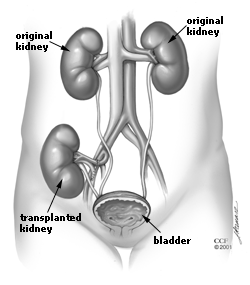 Indications of dialysis
Acidosis
Electrolytes disturbances (hyperkalemia)
Overload
Uremia
Vascular access for dialysis
AV fistula.
Tunneled catheter.
Arteriovenous Fistula
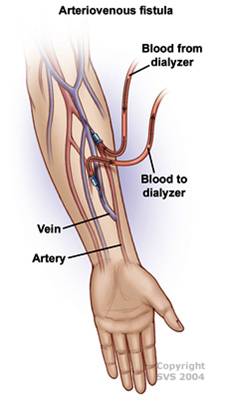 [Speaker Notes: Anatasmosis
Thrill - bypasses the capillaries, blood flows rapidly through the fistula
Steal syndrome:  blood entering the limb is drawn into the fistula and returned to the general circulation without entering the limb's capillaries. This results in cold extremities of that limb, cramping pains, and, if severe, tissue damage; vasculature that supplies the rest of the limb is poor4
Lowest rate of risks]
Tunneled Catheter
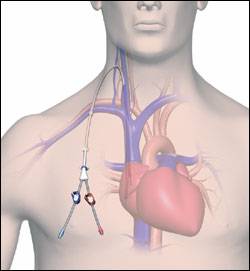 [Speaker Notes: provokes an inflammatory reaction in the vein wall. This results in scarring and narrowing of the vein, often to the point of occlusion]
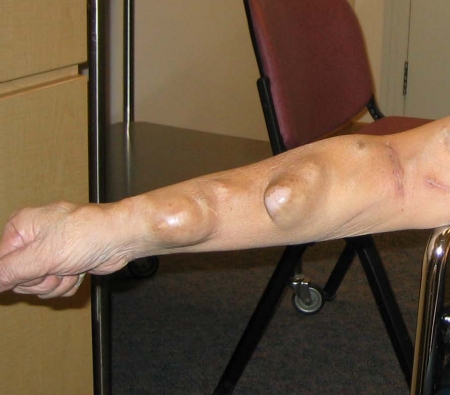